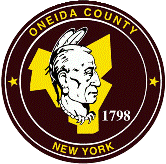 Anthony J. Picente, Jr. 
County Executive

Ashlee L. Thompson
Commissioner
Oneida county opioid response rfp #2023-357
Informational webinar #2
October 19, 2023
Microphones are muted upon entry
The webinar will be recorded
housekeeping
Questions are to be posted in the “q&a” box within the Webex meeting
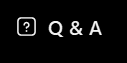 Questions will be answered if able and as time allows
A q&a document will be compiled and posted to the county  website
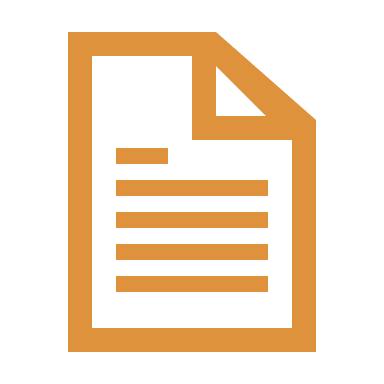 Proposal requirements
Format
Narrative
Submission & Timeline
Q&A
Discussion on formatting requirements of proposal
Discussion on  required elements.
Discussion of submitted Questions and Answers
Discussion of how to submit proposal and important due dates
Discussion on proposal requirements for complete review
agenda
Reminder
Information provided in this webinar series are a glance of the information provided in the RFP.
Please review full RFP for complete information.
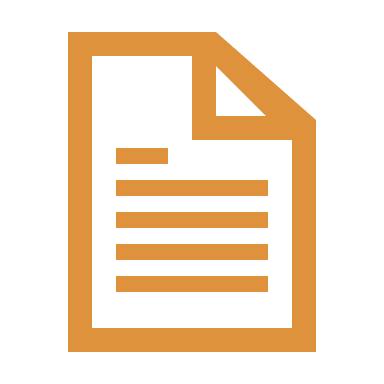 Full Proposal format
Full Proposal Narrative:
Double spaced, 1” margins, pages numbered
12 point, Times New Roman font
Designated Full Proposal Cover Letter
Proposal Narrative Page Limit: 25 pages (excluding cover sheet)
Page limit does not include Letters of Support, Budget or other relevant attachments.
 
Please label your WORD or PDF: <Organization Name> <Proposal/Project Title> Oneida County Opioid Response Full Proposal
Please label your Budget: <Organization Name> <Proposal/Project Title> Oneida County Opioid Response Budget
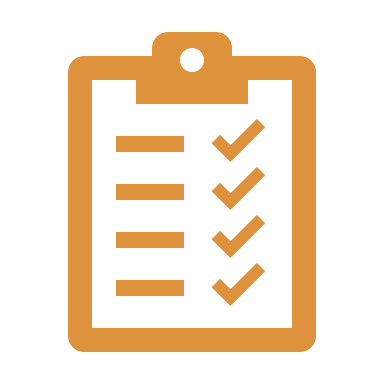 Proposal Required Components
Proposal Cover Sheet 
Proposal Narrative 
Budget 
Letters of Support
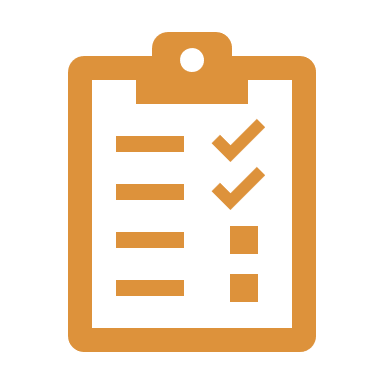 FULL Proposal Cover Sheet
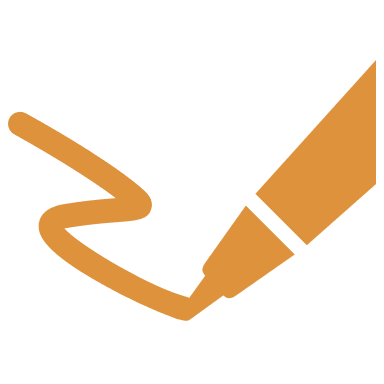 Proposal Narrative
Full Proposal Narrative and Budget must specifically address each of the required elements:
Outcomes & Impact

Data Sharing


 Budget & Justification


 Other Elements


 Project Implementation Timeline
Technical Capability			

Priority Area


Project Description & Activities 


Demonstrated Need

Sustainability


Collaboration
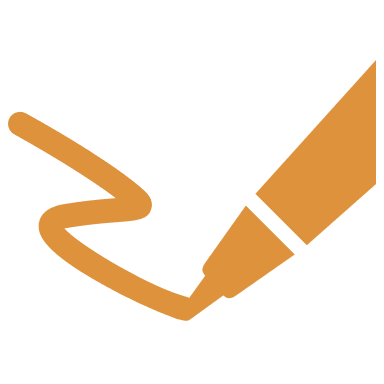 No limit on the number of proposals eligible organizations can submit.

No cap on the amount of funds that eligible organizations can request (preferred maximum of $300,000). Applicants are highly encouraged to submit proposals for “lesser” amounts as well ($5,000, $20,000, $100,000 etc.).

Maximum limit of two (2) successful awards per eligible organization.

A detailed budget justification should accompany all budgets and should include an explanation for each line item in narrative format. Justification may be included in the Budget Template, in body of the proposal or as a separate attachment.

Applicants must adhere to these guidelines as any deviation may result in lack of proposal review.
Full Proposal Limits
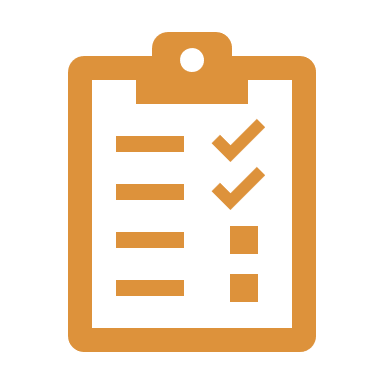 Budget Template
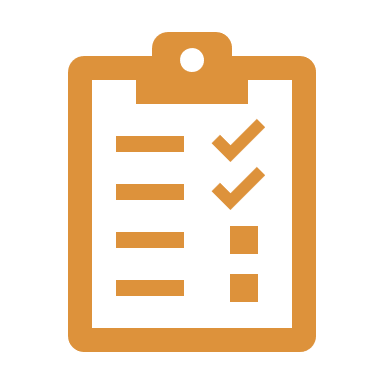 Budget Instructions
Expenditure attestation
By submission of the RFP bid, each bidder and each person singing on behalf of any bidder acknowledges and agrees, that the items outlined in the budget do not supplant any funding their organization already receives, but rather supplements items to enhance a program.
This is found on page 29 of RFP and is required for full proposal
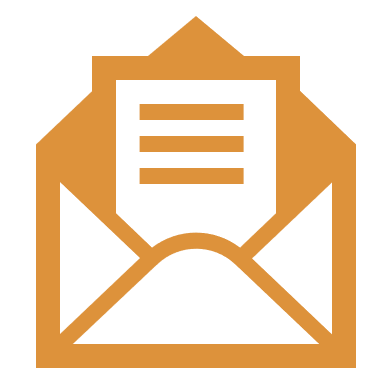 Please submit one (1) hard copy and one (1) electronic copy of your full proposal.
 All proposals (both hard and electronic) must be received by 4PM on November 30, 2023. OCDMH will confirm that both the hard and electronic copies have been received.
 
Please submit the hard copy of your proposals via sealed envelope marked “RFP #2023-357: Oneida County Opioid Response Full Proposal” to the address below:


Oneida County Department of Mental Health 
Attn: Ashlee Thompson
800 Park Avenue, 9th Floor
Utica, New York 13501
Submission Process
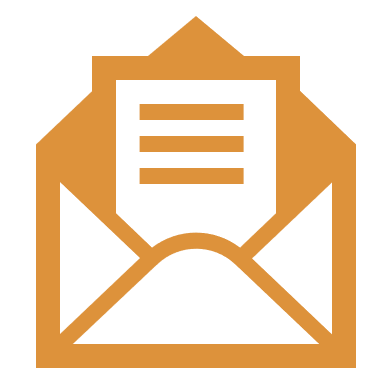 Electronic copies must be sent to mentalhealth@ocgov.net with the subject line “RFP #2023-357: Oneida County Opioid Response Full Proposal”. 
If your email system does not allow for large attachments to be sent via email or if you have any questions prior to submission, please contact OCDMH by 4 pm of November 17, 2023 for alternative electronic submission options.
 It is the applicant’s responsibility to ensure electronic copies are received by OCDMH by the appropriate date and time. No late submissions will be accepted.
Submission Process
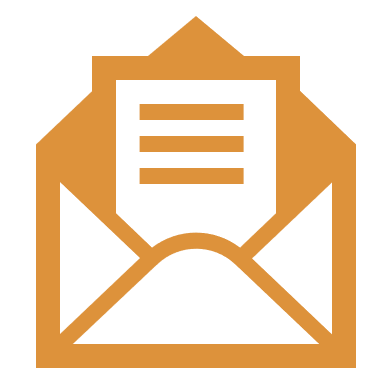 Evaluation of Proposals
All full proposals will be reviewed and scored by a Technical Review Committee
Applicants may be required to submit additional written information or be asked to make an oral presentation before the Technical Review Committee
Proposals will be reviewed, rated and ranked in order of highest score based on the following point system:
Scoring and Evaluation Rubric
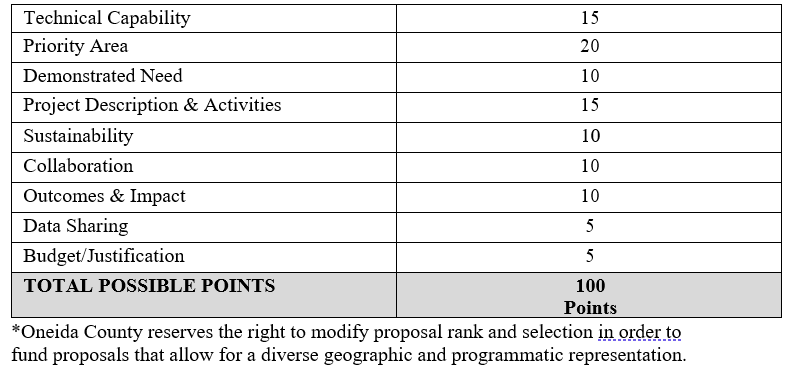 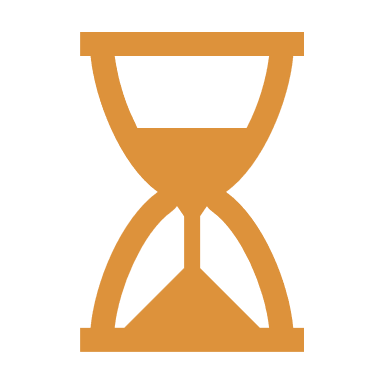 TIMELINE
Awardee recipient announcement & notification to ocdmh
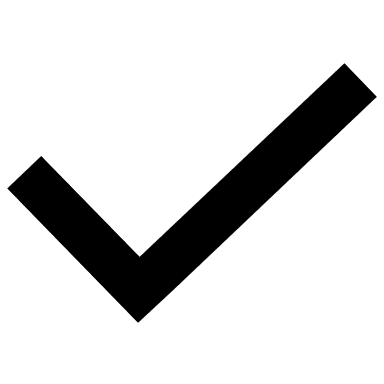 Rfp posting
Informational webinar #2
Sealed proposals due
September 7, 2023
October 19, 2023 (1 PM)
November 30, 2023 (4 PM)
December 15 & December 22, 2023
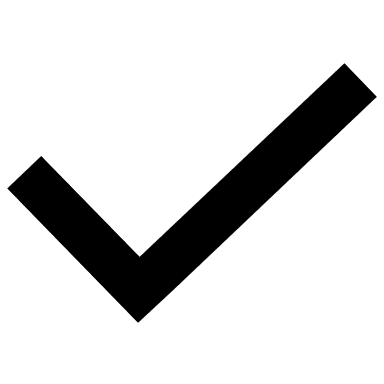 Informational webinar #1
Questions cut-off
Additional information
Contracts
September 28, 2023 (1 PM)
November 17, 2023 (12 PM/Noon)
December 8, 2023
TBD, ~Spring 2024
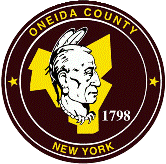 Anthony J. Picente, Jr. 
County Executive

Ashlee L. Thompson
Commissioner
Questions